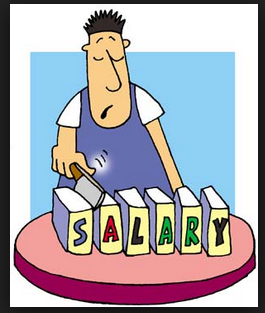 Issues in Taxation of Salaries
CA PANKAJ KUMAR TRIVEDI
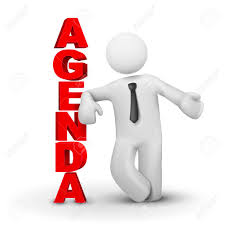 Agenda
Old Regime and New Regime 
Issues in Taxation of Salary Components
ESOP’s Taxation
Income from House Property
Previous Employment Income
General Precautions-As Employer 
Issues in 24Q4
New Vs Old Regime
An employee Can choose rates of taxation
Old rates with Existing Tax benefits
New & Reduced rates of Taxation if Several tax benefits are foregone
Choosing the Regime
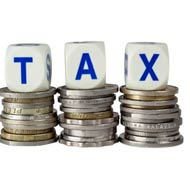 Income Tax Slab-Old Regime
Taxable Income less than or equal to 500,000 – Nothing is taxable as rebate equal to tax
 Income range:  Tax rates
Up to INR 250,000:  			NIL
INR 250,000 to INR 500,000		5%
INR 500,001 to INR 1,000,000		20%+12,500 on Income up to Rs 						500,000 
Above INR 1,000,000			30%+112,500 on income up to 						1,000,000
Surcharge @ 10% if Taxable income exceeds Rs 50 Lakhs but less than Rs 1 crore, if Taxable income is above Rs 1 crore and below then 15% and 2 crores to 5 crores 25% and above 5 crores 37%
Health and Education Cess of 4% would be levied on the net tax payable irrespective of Income slab of the employee.
No Marginal Relief available so the tax is either Nil or starts with 13000
TAX SLABS -New Regime
Taxable Income
Tax Rate
From 0 to 2,50,000
Nil
From 2,50,001 to 5,00,000
5%
From 5,00,001 to 7,50,000
12500+10% of amount exceeding 500000

Taxable Income less than or equal to Rs. 12,00,000 – Nothing is taxable as rebate equal to tax. Amount of Rebate is Rs. 60,000. Marginal Relief is available.
Surcharge @ 10% if Taxable income >Rs. 50 Lakhs <Rs. 1 Crore, if taxable income is >Rs. 1 Crore < 2 Crores  Surcharge is  @ 15%. 
From 2 Crores and above it is 25% 
Education Cess on “ Income-tax + Surcharge” is @ 4%
Confidential | Copyright © Arcesium
5
Deductions/Exemptions Not Available to salaried employee in New Regime
Leave Travel concession
House rent allowance
Professional tax U/s 16(iii)
Sodexo meal Coupons
Loss from Self Occupied House Property
Deductions U/s 80C, 80CCC, (Provident Fund. Life Insurance, ELSS etc) , NPS (Except through Employer which is upto 10% of Basic).
All Deductions under Chapter VI-A i,.e 80D, 80DD, 80DDB, 80E, 80G etc
80TTA interest on Savings Bank Account
Deductions/Exemptions that would still be available for Individuals under the New Regime:
Sec 10(10)- Death–cum-retirement gratuity received
Sec 10(10A)- Commuted value of pension received
Sec 10(10CC)- Tax paid by employer on non-monetary perquisite
Sec 24- Interest on Home Loan on rented out properties only-Restricted to Positive Income
Sec 80CCD(2)- Contribution of employer to pension scheme of Central Government (NPS and EPF)
Standard Deduction is also allowed and higher amount is considered in new Regime.
Which is Better ?
Professional Tax is automatic.
Many of us stay either in Rented House or in our Own house where EMI’s are paid.
PF is mandatory.
Principal repayment of Housing Loan, Tuition fees, Life Insurance +PF  will cover 1.50 lakhs 
80D of Up to Rs 50000 is generally available.
LTA claim is generally available
Interest on SB account is there in every case.
Investments are made not only for Tax Savings but also as Financial safety of self and family.
Finally
If we can get Tax benefit on more than Rs.8,00,000 including Standard Deduction, Professional Tax, Interest on Housing Loan /House Rent, Investments etc. we can continue in Old Regime. 
Structure Once selected has to be followed with Employer for rest of the year. Can be changed at the time of Filing.
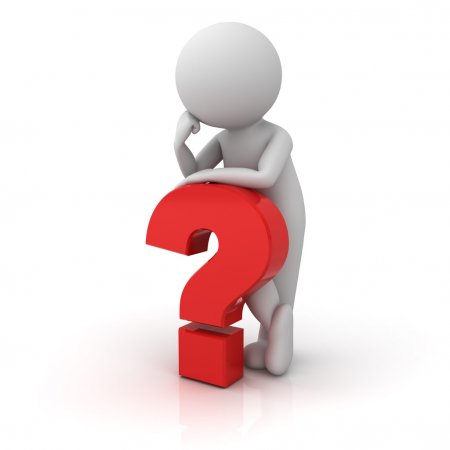 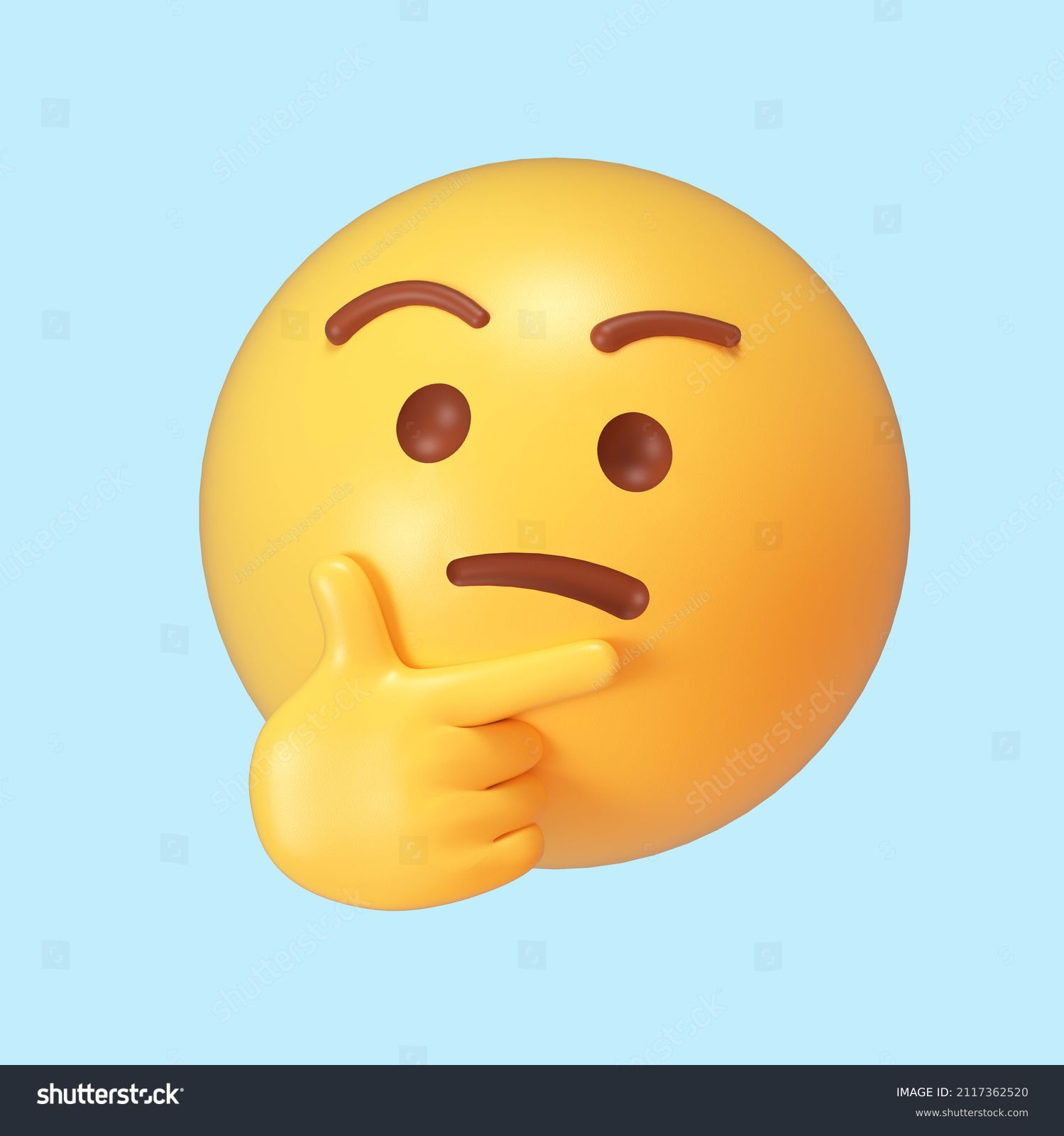 Working of Income Tax Department
Thorough Verification of Rent through AIS of Landlord

Political Donations

Specific Deductions such as 80E, 80DDB etc
ISSUES IN TAXATION OF PAY COMPONENTS-HRA
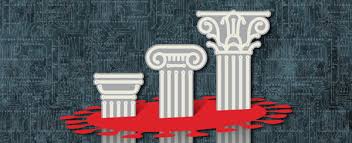 PAN Number of Landlord
Rent Paid for the House which is not in the city of Employment
TDS U/s 194IB- House Rent exceeds Rs 50000 per month @ 2% of Month in March 
Payment of Rent to Non Residents
Withdrawals in Bank account
Notices U/s 133(6) received by Employers.
ISSUES IN TAXATION OF PAY COMPONENTS-MISC
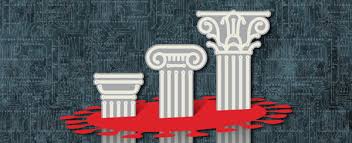 Notice Period Buy out
Taxation of Recoveries
Leave Encashment & Gratuity
Gifts
Medical BILLS
Work from Home Equipments
ESOP’s
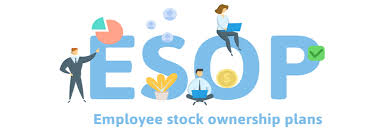 Can be RSU’s or under ESPP
Taxable as perquisite at the time of Vesting
Taxable as capital Gains-STCG or LTCG at time of sale
Declaration of Figures in ITR-Schedule FA
Dividends and Interest earned on Stock Units
Form 67A
Income from House Property
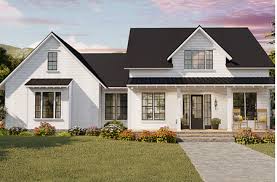 Only Loss that can be adjusted by Employer
Pre EMI Interest
Construction of Property to be Completed in year of claim & occupancy certificate to be obtained
Joint Loans
Maximum Loss that can be allowed is 200000
B/f Loss as per last year Submission
Previous Employment Income
Not Mandatory for Employee to submit but Preferable
Employer Cannot change any figures in Tax computation made by Previous employer
Regime cannot be changed by Changing the employment.
General Precautions as Employer
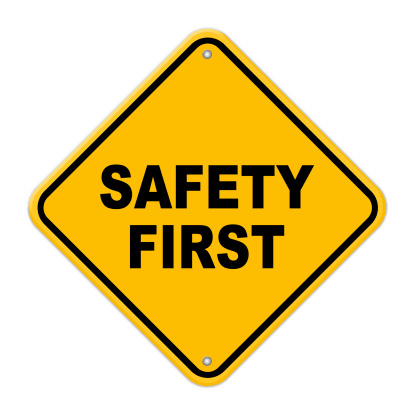 Aadhar PAN Linking of Every Employee
Aadhar PAN linking of Landlord’s PAN
Previous employment income- Deductions and TDS adjustment
Tax on Non Monetary Perquisite
Issues in Filing 24Q4
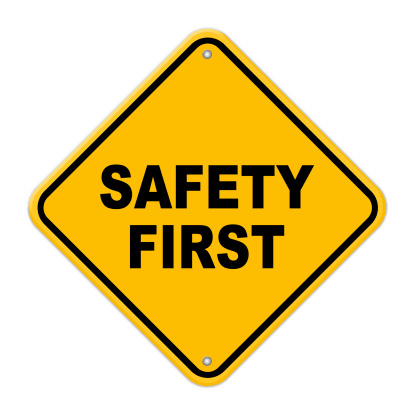 Inclusion of Data in earlier quarter where there is no TDS
Name  A . Or extra space  
Previous Employment Income
Tax calculation –Rounding off of Salary and TDS
Filing of Returns through Private/NSDL Software
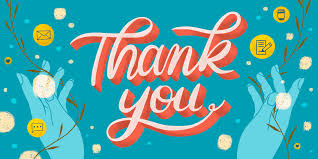 for Patient hearing
Questions can be emailed to
pankaj.trivedi@trivbang.com
9246509697